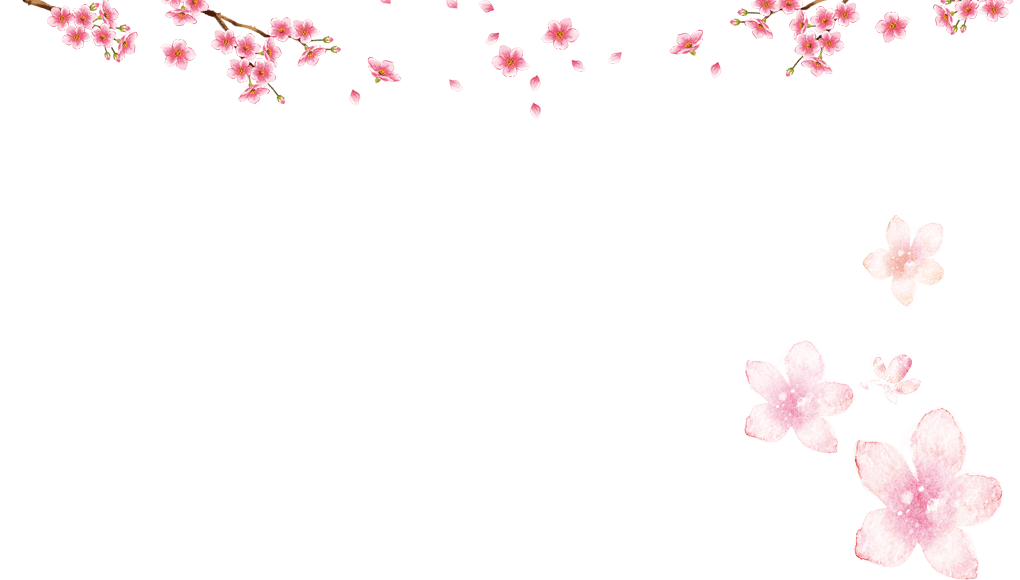 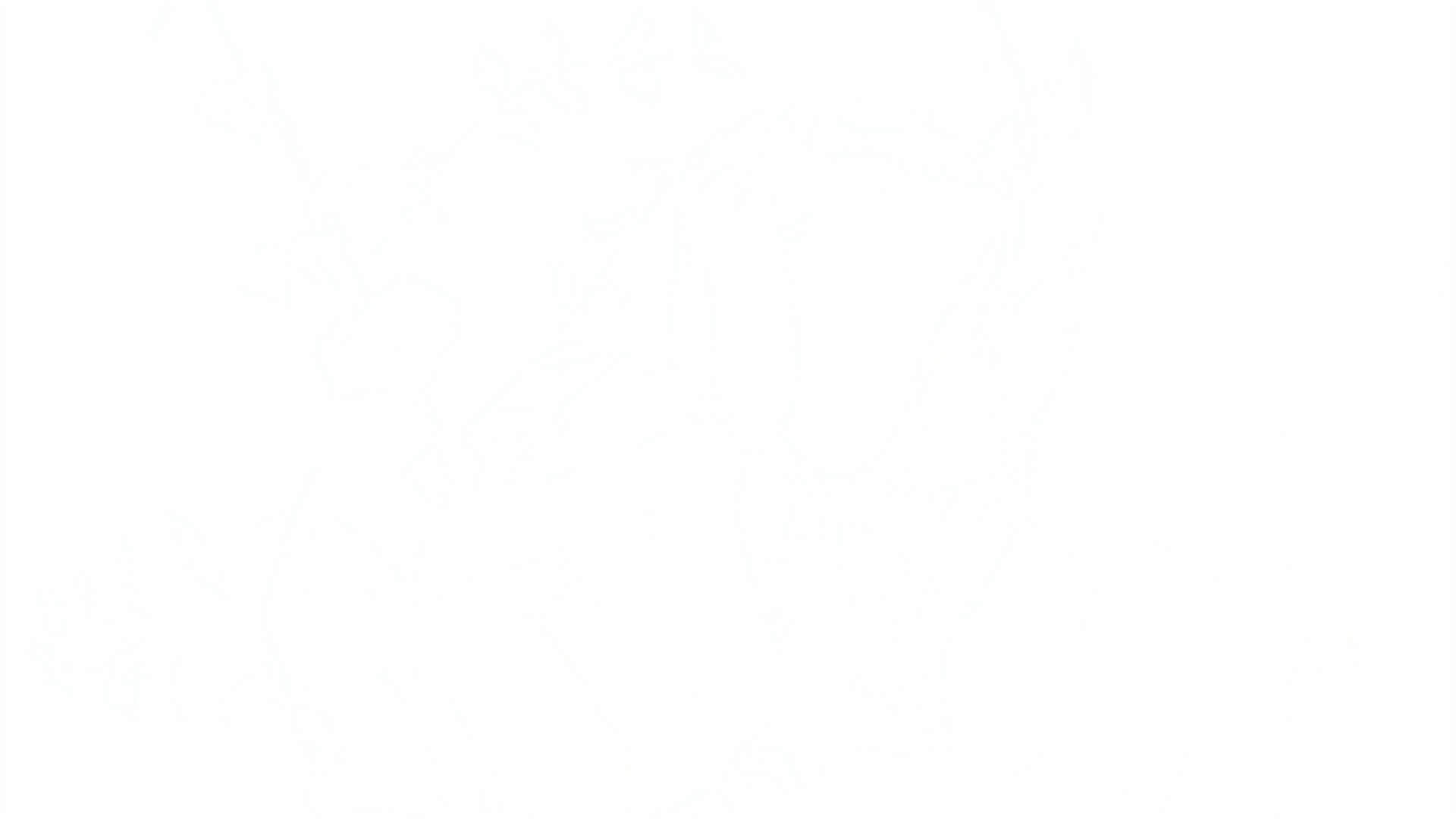 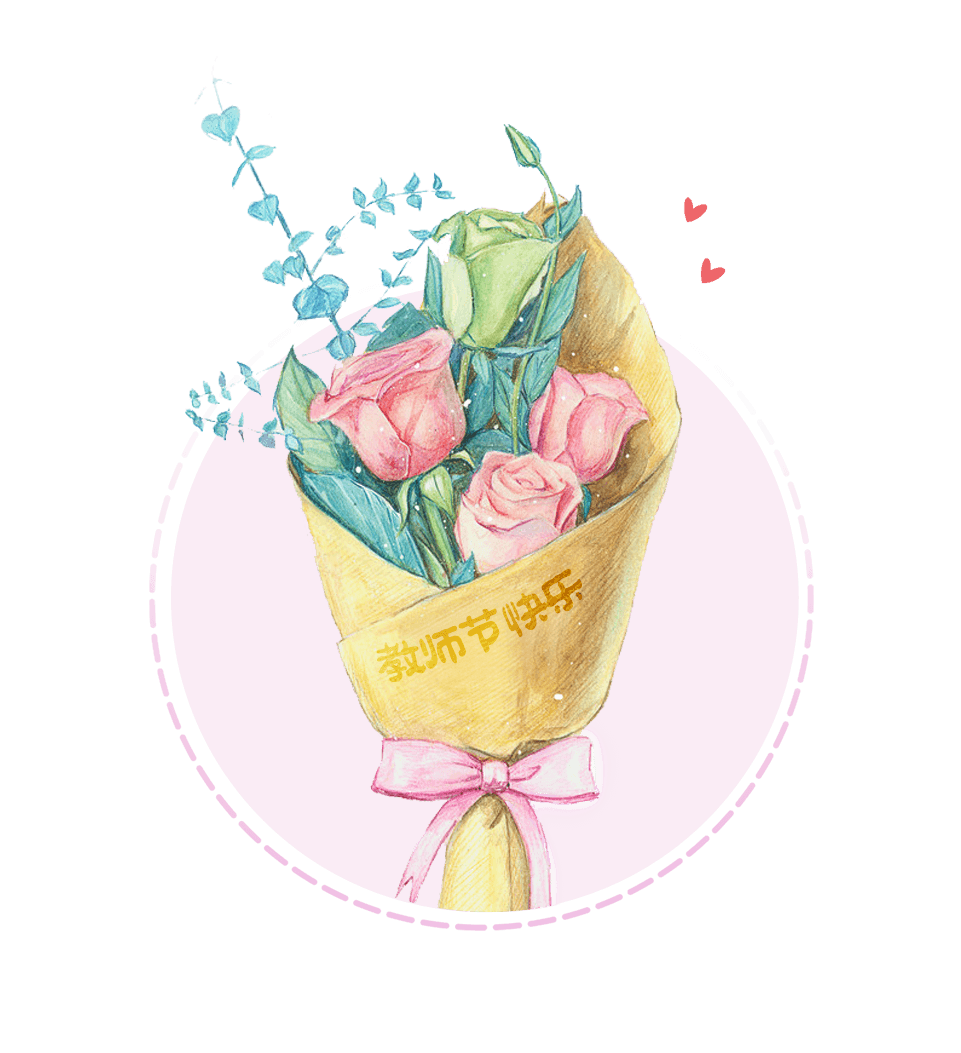 20-11
NHÀ GIÁO VIỆT NAM
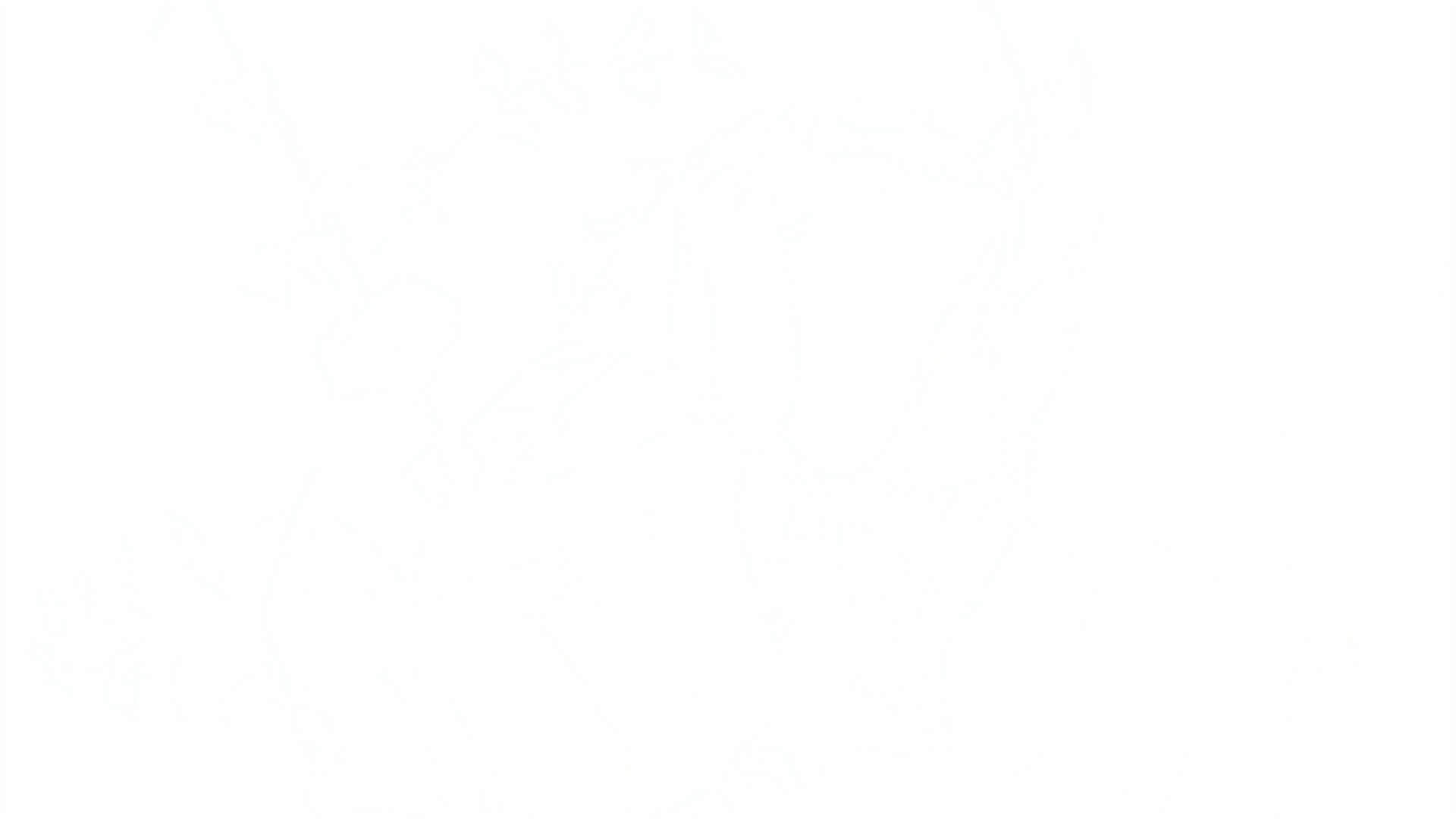 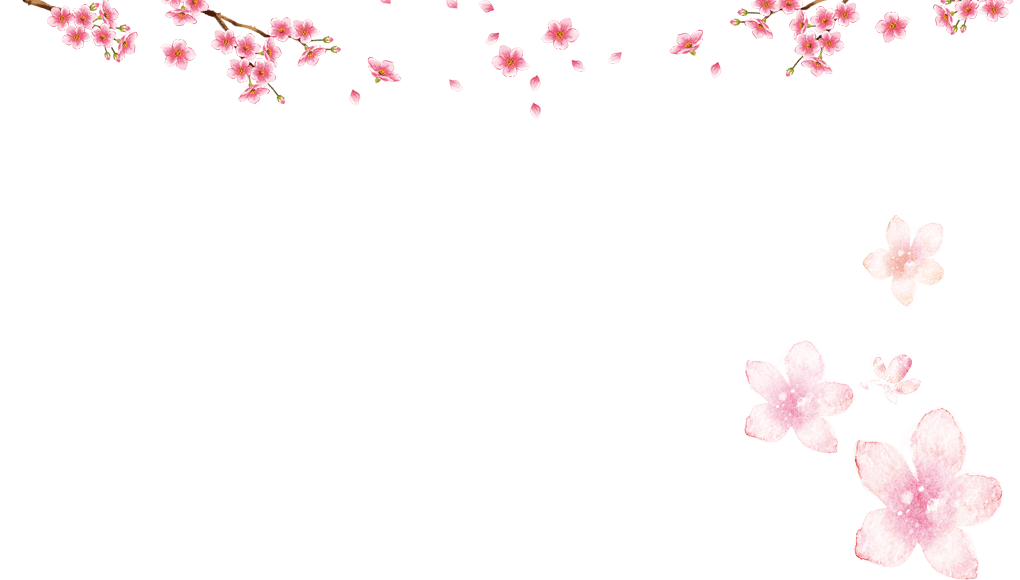 2019
20-11
Ngày Nhà giáo Việt Nam (hay Ngày Hiến chương Nhà giáo Việt Nam) là một ngày kỷ niệm được tổ chức hằng năm vào ngày 20 tháng 11 tại Việt Nam. Đây là ngày lễ hội của ngành Giáo dục và là Ngày Nhà giáo, ngày "tôn sư trọng đạo" nhằm mục đích tôn vinh những người hoạt động trong ngành này. Trong ngày này, các học sinh thường đến tặng hoa và biếu quà cho các thầy cô giáo. Ngành Giáo dục cũng thường nhân dịp này đánh giá lại hoạt động giáo dục và lập phương hướng nâng cao chất lượng giáo dục.
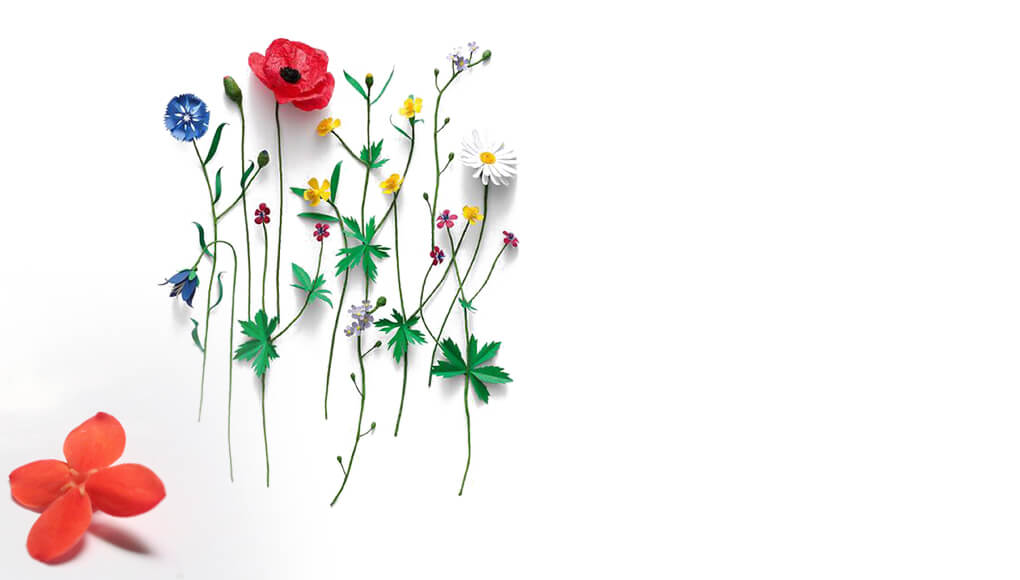 1
TITLE
2
TITLE
3
TITLE
4
TITLE
5
TITLE
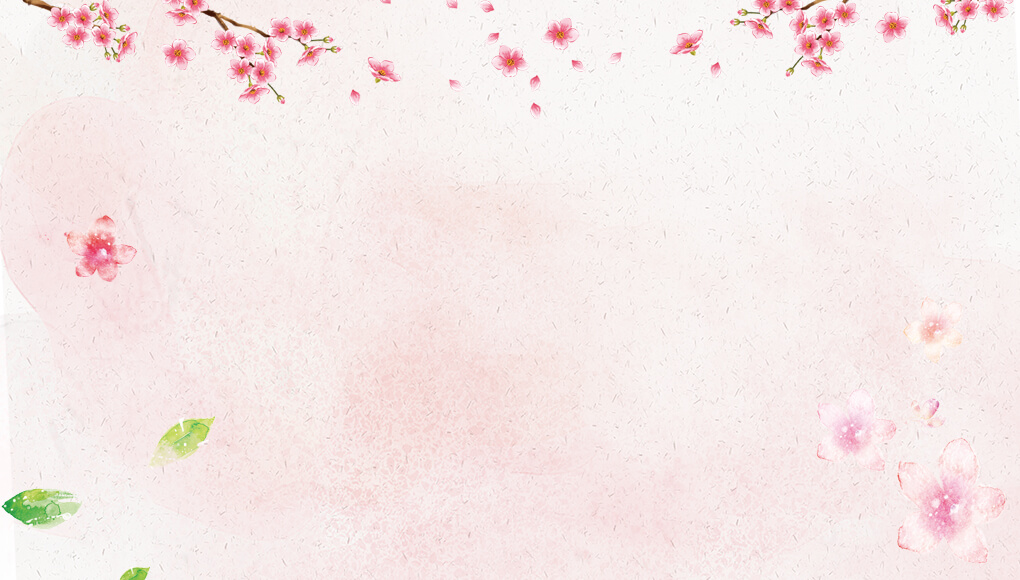 2015
2014
Text
2013
01
Text
02

2012
Text
03
Text

2011
04
第一部分内容
Text
第四部分内容
第五部分内容
第三部分内容
第二部分内容
在此输入您的文字内容，在此输入您的文字内容，在此输入您的文字内容.

在此输入您的文字内容，在此输入您的文字内容，在此输入您的文字内容.
在此输入您的文字内容，在此输入您的文字内容，在此输入您的文字内容.
在此输入您的文字内容，在此输入您的文字内容，在此输入您的文字内容.
在此输入您的文字内容，在此输入您的文字内容，在此输入您的文字内容.
05


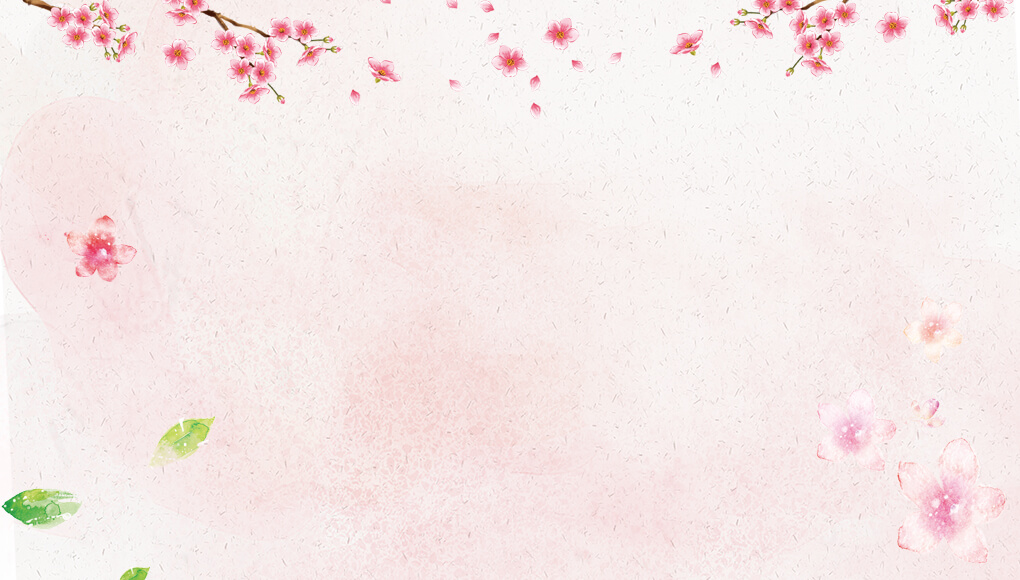 单击填加标题内容
1
2
3
4
5
添加文字
添加文字
添加文字
添加文字
添加文字
点击添加文字内容点击添加文字内容
点击添加文字内容
点击添加文字内容
点击添加文字内容
点击添加文字内容
点击添加文字内容
点击添加文字内容点击添加文字内容
点击添加文字内容
点击添加文字内容
点击添加文字内容
点击添加文字内容
点击添加文字内容
点击添加文字内容点击添加文字内容
点击添加文字内容
点击添加文字内容
点击添加文字内容
点击添加文字内容
点击添加文字内容
点击添加文字内容点击添加文字内容
点击添加文字内容
点击添加文字内容
点击添加文字内容
点击添加文字内容
点击添加文字内容
Lorem ipsum dolor sit amet, consectetur adipiscing elit. Curabitur elementum posuere pretium. Quisque nibh dolor, dignissim ac dignissim ut, luctus ac urna.
点击添加文字内容点击添加文字内容
点击添加文字内容
点击添加文字内容
点击添加文字内容
点击添加文字内容
点击添加文字内容





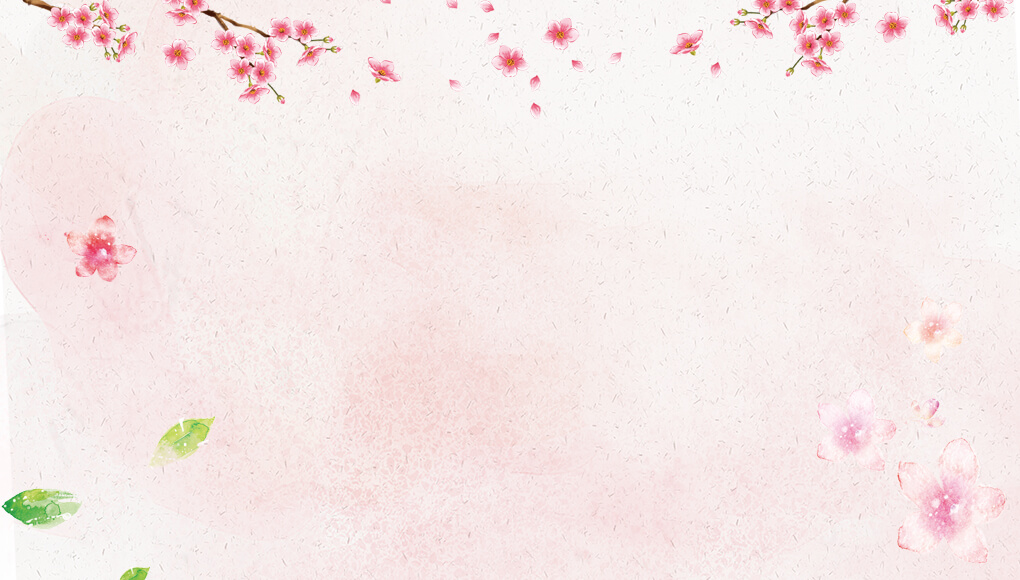 01.点击添加文本
03.点击添加文本
点击此处添加文本内容点击此处添加文本内容点击此处添加文本内容
点击此处添加文本内容点击此处添加文本内容点击此处添加文本内容
SWTO
02.点击添加文本
04.点击添加文本
点击此处添加文本内容点击此处添加文本内容点击此处添加文本内容
点击此处添加文本内容点击此处添加文本内容点击此处添加文本内容
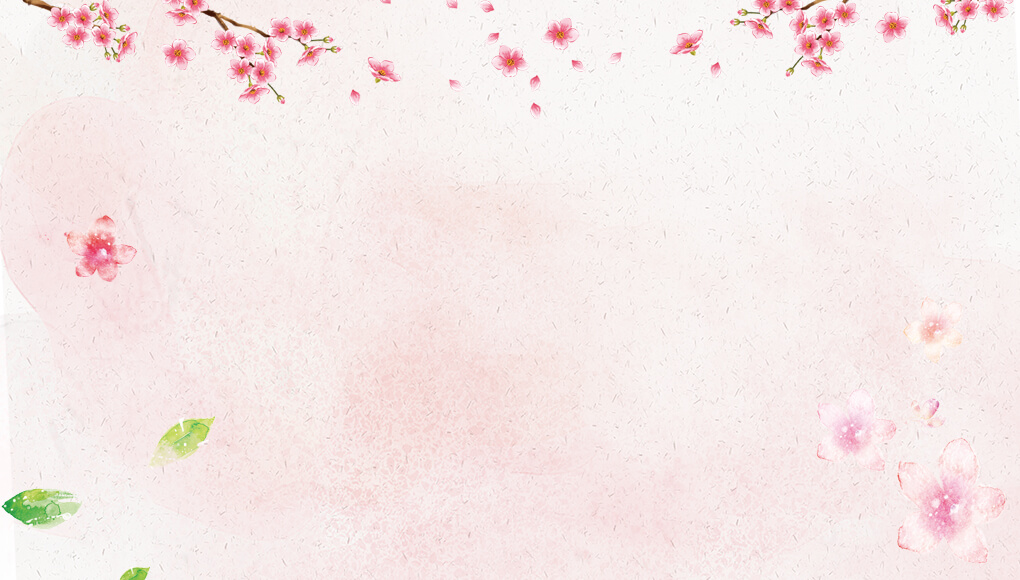 点击添加文字内容点击添加文字内容
点击添加文字内容
点击添加文字内容
点击添加文字内容
点击添加文字内容
点击添加文字内容


点击添加文字内容点击添加文字内容
点击添加文字内容
点击添加文字内容
点击添加文字内容
点击添加文字内容
点击添加文字内容
文字内容
文字内容
点击添加文字内容点击添加文字内容
点击添加文字内容
点击添加文字内容
点击添加文字内容
点击添加文字内容
点击添加文字内容
点击添加文字内容点击添加文字内容
点击添加文字内容
点击添加文字内容
点击添加文字内容
点击添加文字内容
点击添加文字内容


文字内容
文字内容
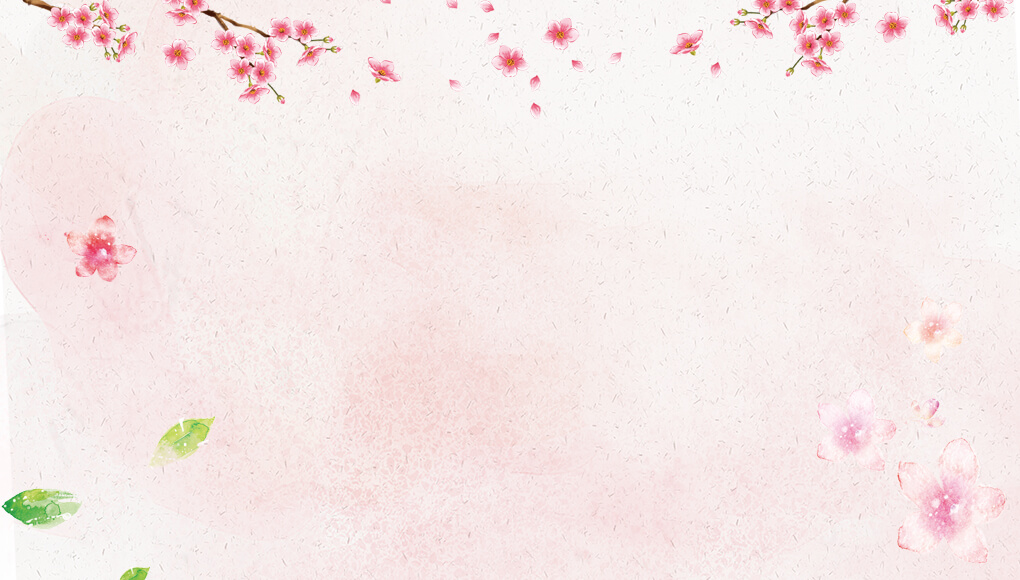 点击此处添加内容
点击此处添加内容
点击此处添加内容
2014
2015
点击此处添加内容
点击此处添加内容
点击此处添加内容
2012
点击此处添加内容
点击此处添加内容
点击此处添加内容
2013
点击此处添加内容
点击此处添加内容
点击此处添加内容
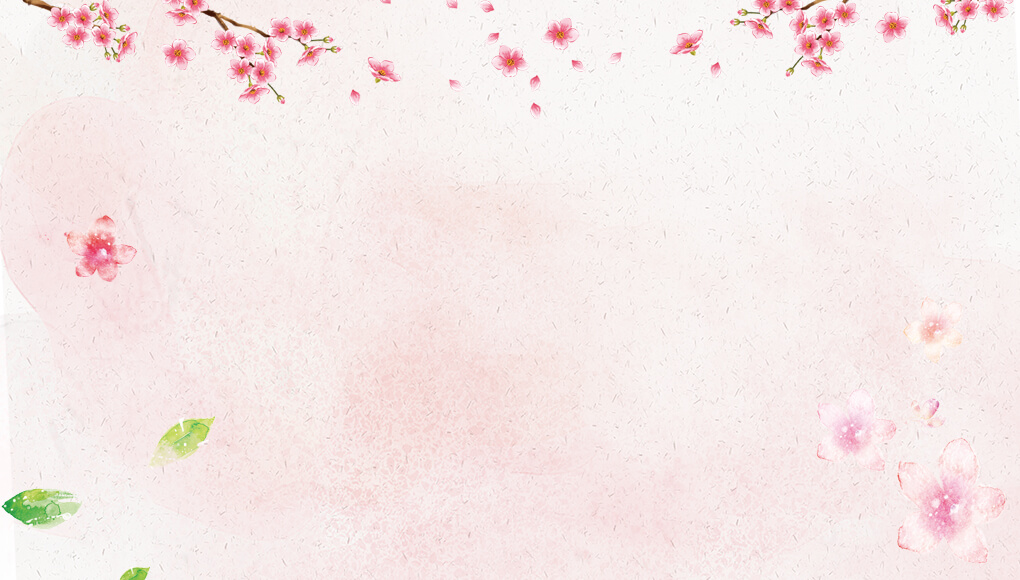 724
520
点击添加文字内容点击添加文字内容
点击添加文字内容点击添加文字内容
325
240
点击添加文字内容点击添加文字内容
点击添加文字内容点击添加文字内容

Lorem ipsum dolor
点击添加文字内容点击添加文字内容点击添加文字内容点击添加文字内容
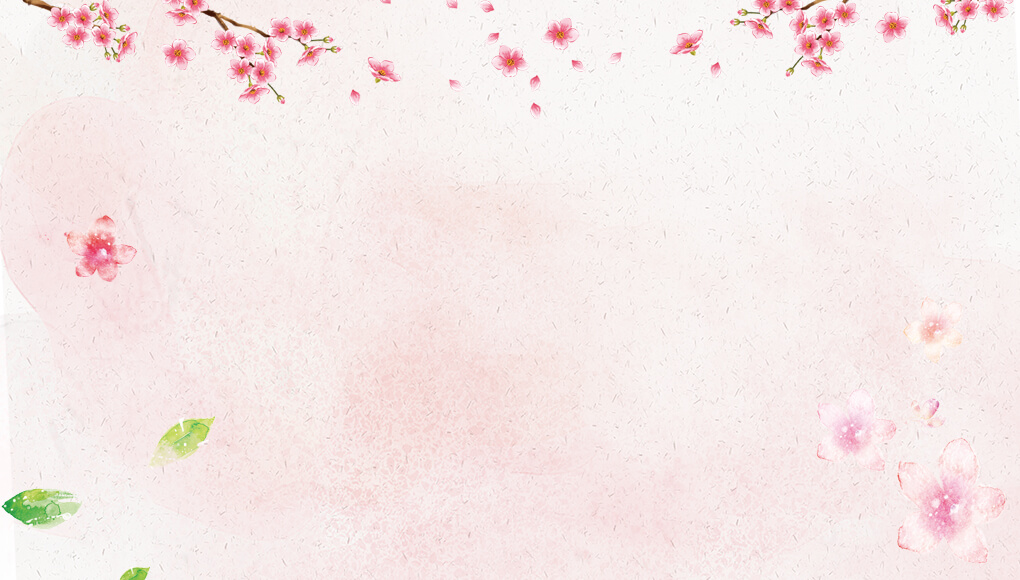 点击此处添加文本内容点击此处添加文本内容点击此处添加
添加
文本
点击此处添加文本内容点击此处添加文本内容点击此处添加
添加
文本
点击此处添加文本内容点击此处添加文本内容点击此处添加
添加
文本
2017
点击此处添加文本内容点击此处添加文本内容点击此处添加
添加
文本
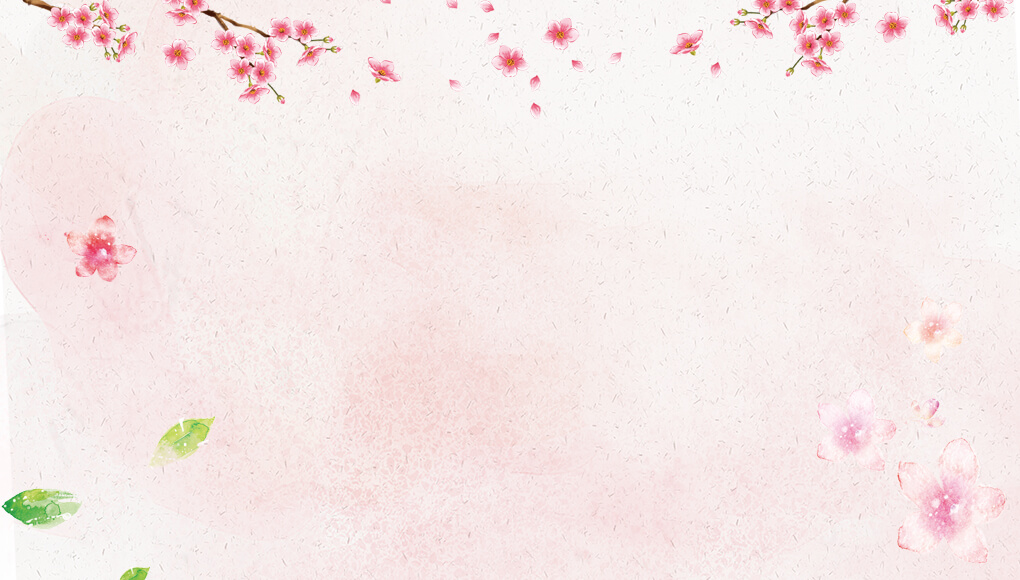 


文字内容
文字内容
文字内容
点击添加文字内容点击添加文字内容
 点击添加文字内容
点击添加文字内容
点击添加文字内容
点击添加文字内容
点击添加文字内容
点击添加文字内容点击添加文字内容
点击添加文字内容
点击添加文字内容
点击添加文字内容
点击添加文字内容
点击添加文字内容
点击添加文字内容点击添加文字内容
点击添加文字内容
点击添加文字内容
点击添加文字内容
点击添加文字内容
点击添加文字内容
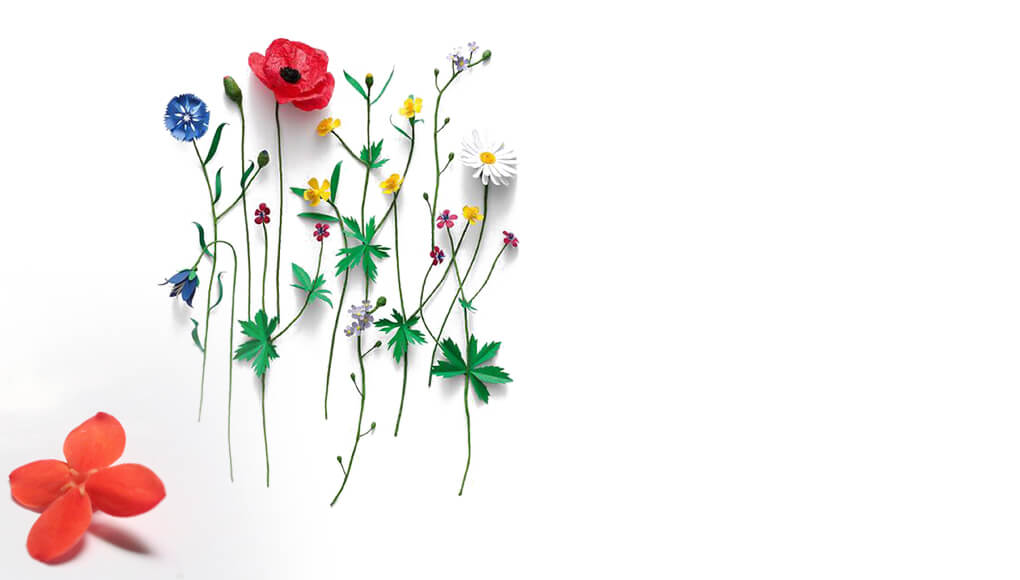 —POWERPOINT模板 —
感恩主题班会幻灯片
感恩活动/感恩节/会议活动主题/创意
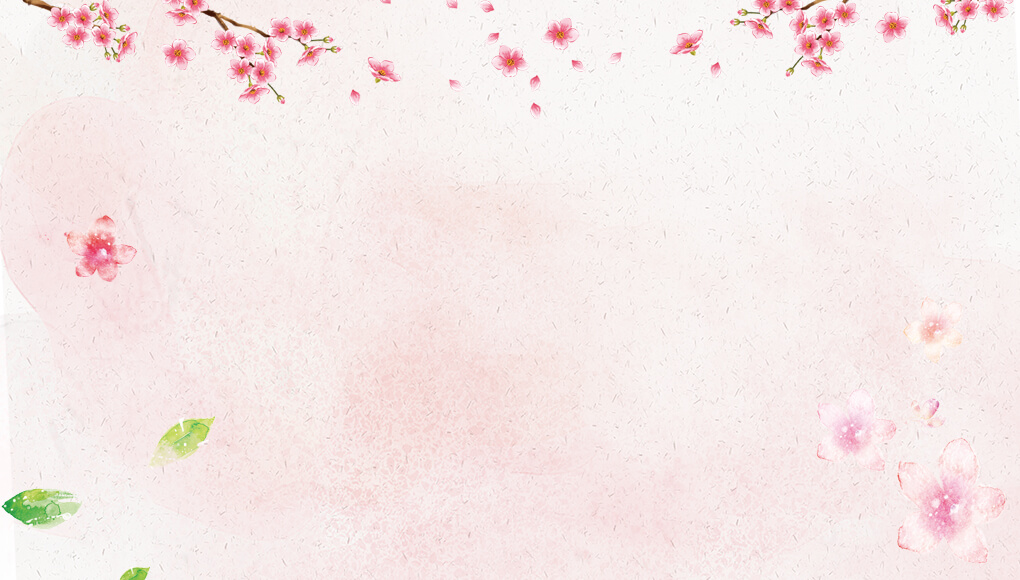 请输入标题
请输入标题
02
01
03
第三部分  成功项目展示
在这里输入内容文本在这里输入内容文本在这里输入内容
04
在这里输入内容文本在这里输入内容文本在这里输入内容
在这里输入内容文本在这里输入内容文本
在这里输入内容文本在这里输入内容文本
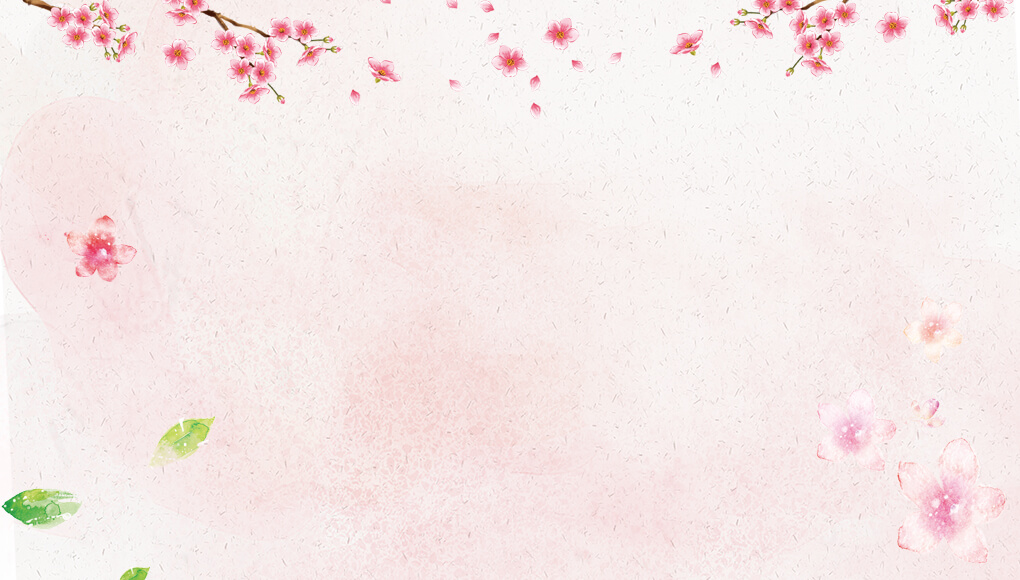 项目展示分类
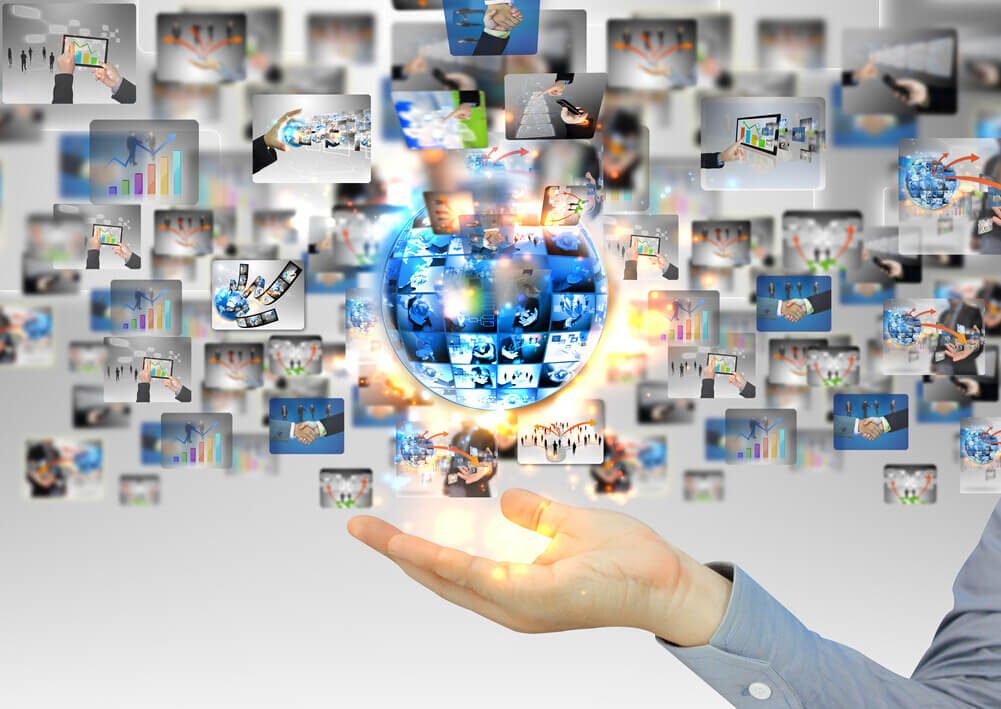 在这里输入内容文本在这里输入内容文本在这里输入内容文本在这里输入内容文本在这里输入内容文本在这里输入内容文本在这里输入内容文本在这里输入内容文本在这里输入内容文本在这里输入内容文本在这里输入内容文本在这里输入内容文本
在这里输入内容文本在这里输入内容文本在这里输入内容文本在这里输入内容
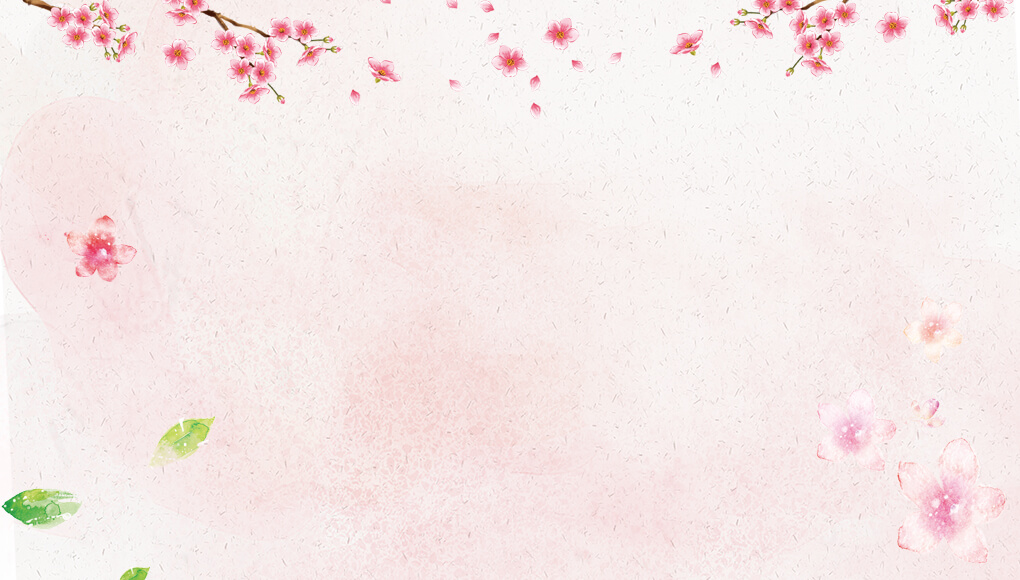 75%
25%
VS
点击添加文字说明
点击添加文字说明
点击此处添加文本内容点击此处添加文本内容点击此处添加文本内容
点击此处添加文本内容点击此处添加文本内容点击此处添加文本内容
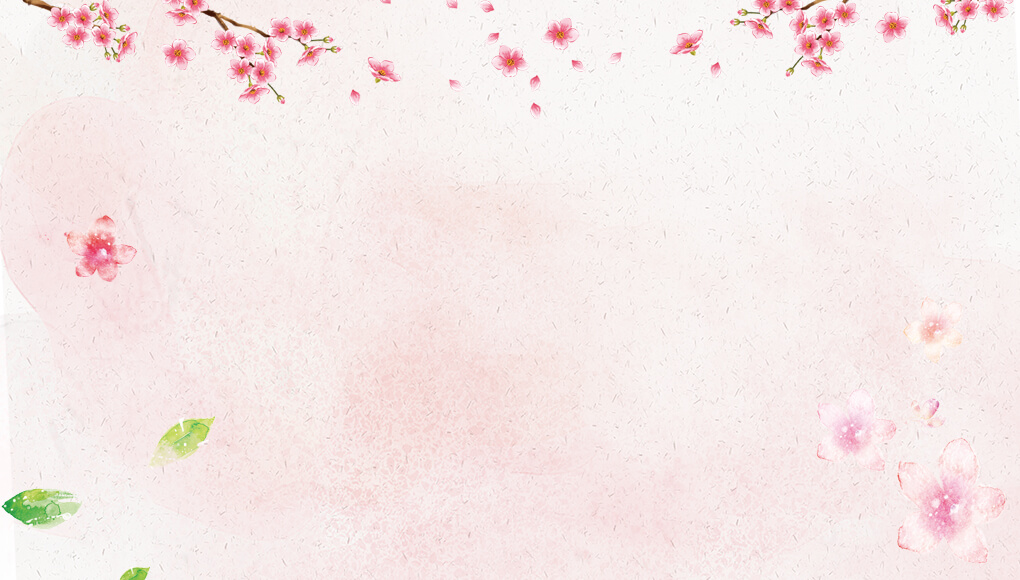 您的内容打在这里，或通过复制您的文本后在此框中选择粘贴,您的内容打在这里.
您的内容打在这里，或通过复制您的文本后在此框中选择粘贴
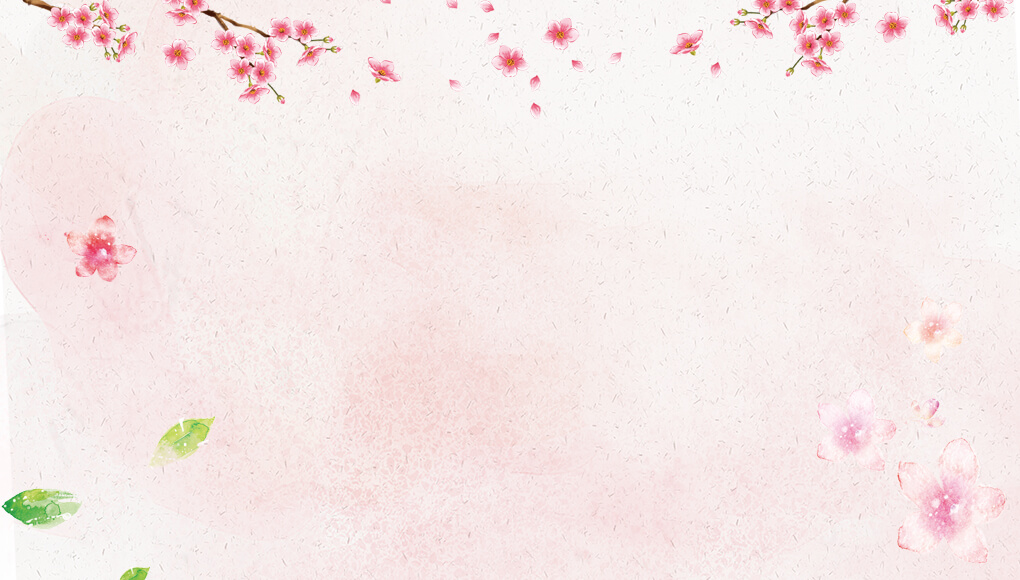 02.点击添加文字说明
点击此处添加文本内容点击此处添加文本内容点击此处添加文本内容
01.点击添加文字说明
点击此处添加文本内容点击此处添加文本内容点击此处添加文本内容
01
02
03.点击添加文字说明
添加文本
点击此处添加文本内容点击此处添加文本内容点击此处添加文本内容
点击此处添加文本内容点击此处
05.点击添加文字说明
05
03
点击此处添加文本内容点击此处添加文本内容点击此处添加文本内容
04.点击添加文字说明
点击此处添加文本内容点击此处添加文本内容点击此处添加文本内容
04
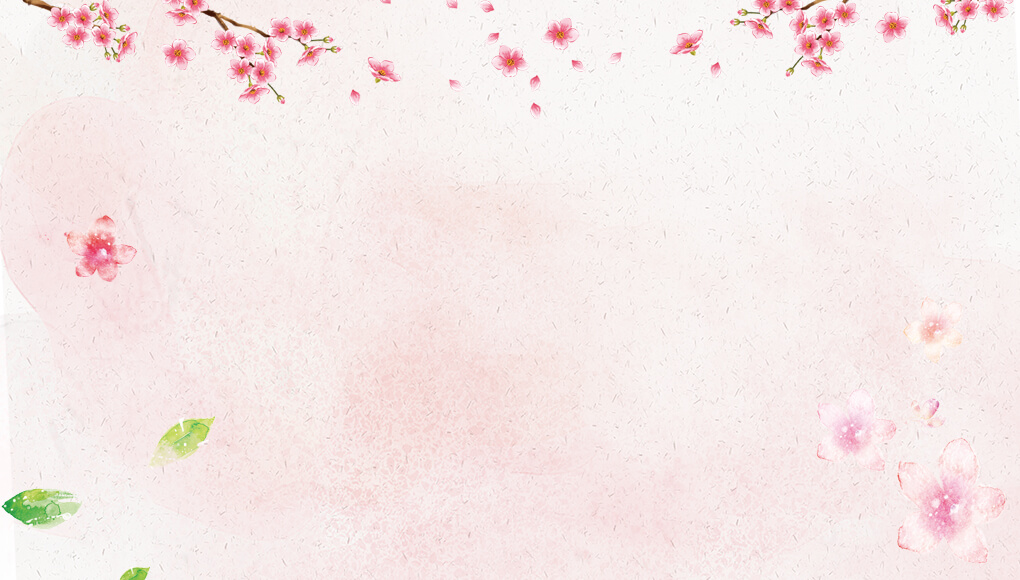 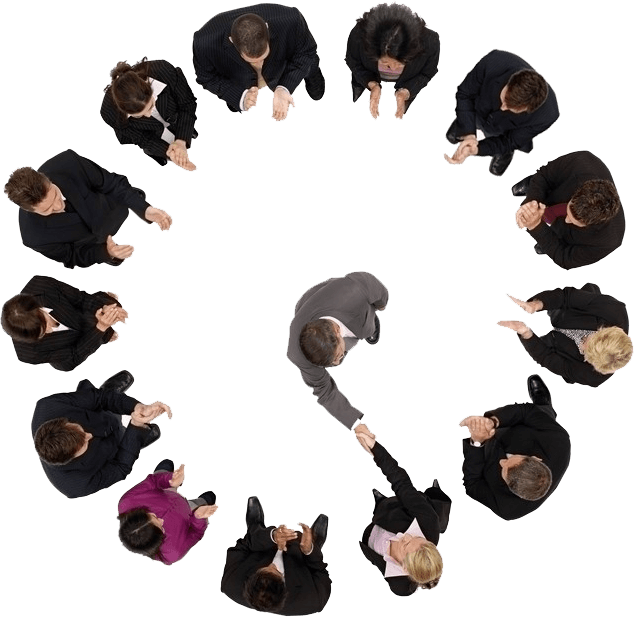 我们的
Our team
团队
团队精神的培养，使店内员工齐心协力，拧成一股绳，
朝着一个目标努力，对单个营业员来说，团队要达到的目标即是自己所努力的方向，
团队整体的目标顺势分解成各个小目标，在每个员工身上得到落实
行动
力强
专业
年轻
有激情
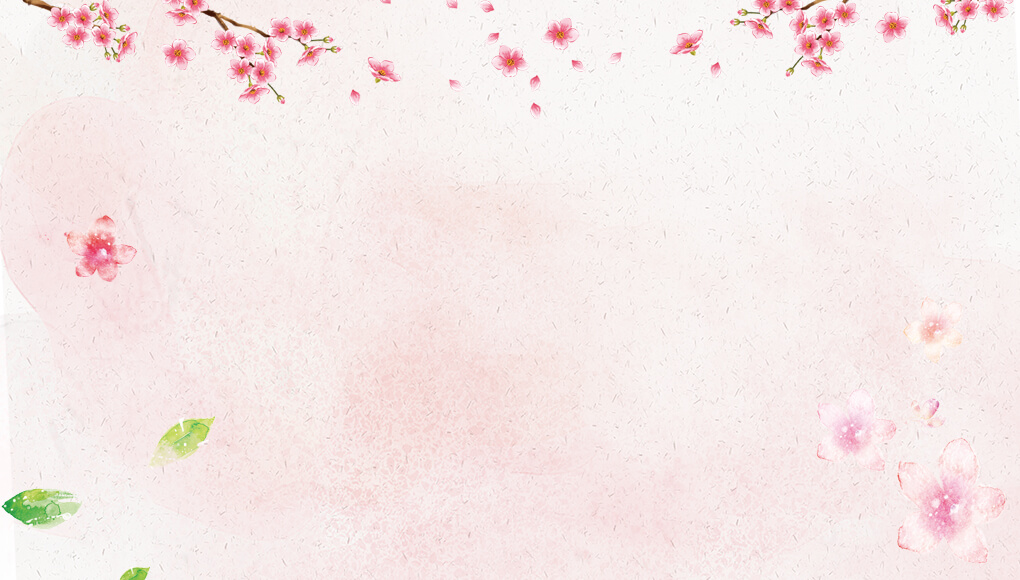 李姓名
张姓名
王姓名
李姓名
职位名称
职位名称
职位名称
职位名称
点击输入简要文字介绍，文字内容需概括精炼，不用多余的文字修饰，言简意赅的说明分项内容……。
点击输入简要文字介绍，文字内容需概括精炼，不用多余的文字修饰，言简意赅的说明分项内容……。
点击输入简要文字介绍，文字内容需概括精炼，不用多余的文字修饰，言简意赅的说明分项内容……。
点击输入简要文字介绍，文字内容需概括精炼，不用多余的文字修饰，言简意赅的说明分项内容……。
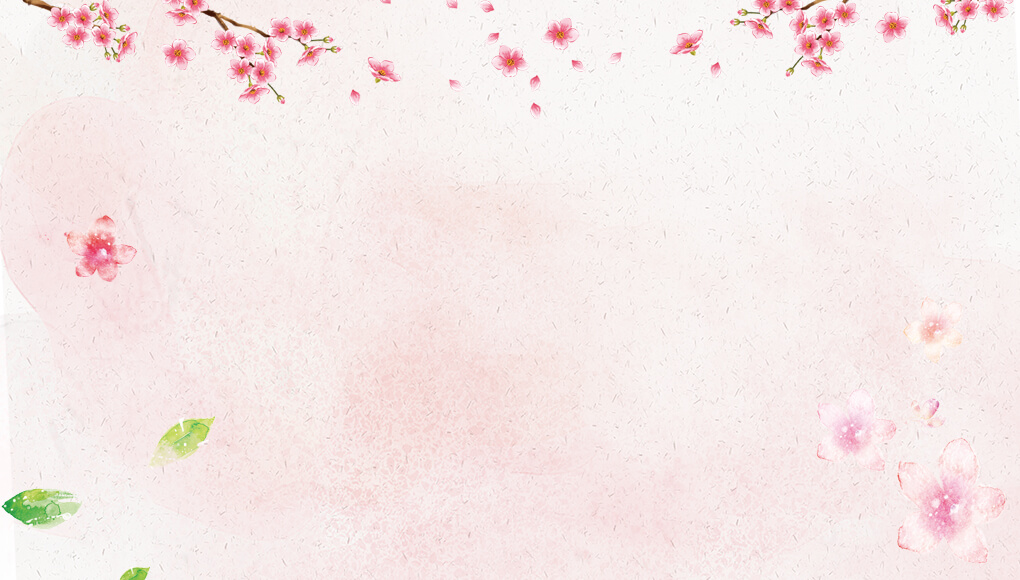 点击添加文字内容点击添加文字内容
点击添加文字内容点击添加文字内容
点击添加文字内容点击添加文字内容
点击添加文字内容点击添加文字内容
文字内容




点击添加文字内容点击添加文字内容
点击添加文字内容点击添加文字内容
点击添加文字内容点击添加文字内容
点击添加文字内容点击添加文字内容
文字内容
点击添加文字内容点击添加文字内容
点击添加文字内容点击添加文字内容
点击添加文字内容点击添加文字内容
点击添加文字内容点击添加文字内容
文字内容
点击添加文字内容点击添加文字内容
点击添加文字内容点击添加文字内容
点击添加文字内容点击添加文字内容
点击添加文字内容点击添加文字内容
文字内容
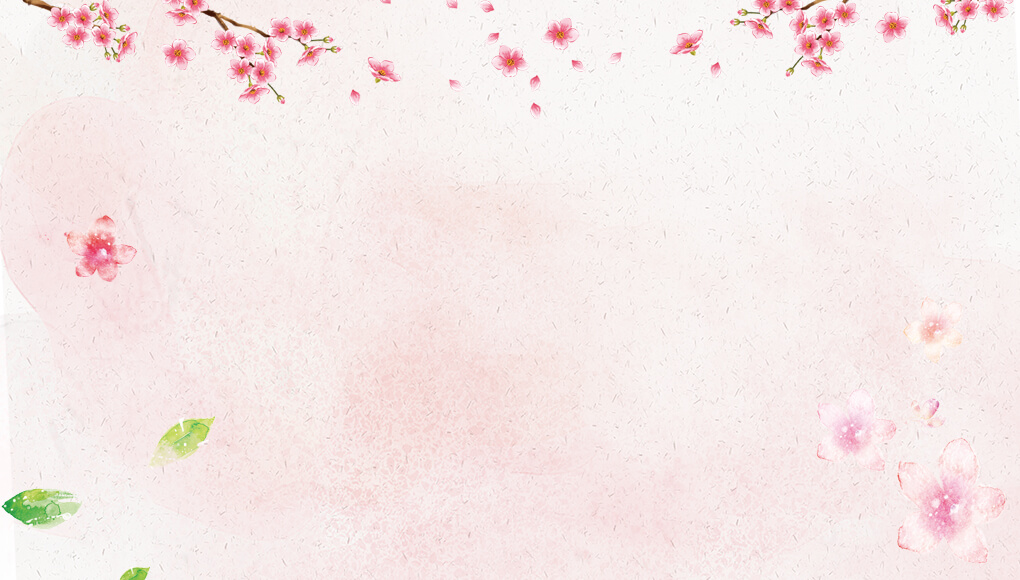 点击此处添加内容
点击此处添加内容
点击此处添加内容
2014
2015
点击此处添加内容
点击此处添加内容
点击此处添加内容
2012
点击此处添加内容
点击此处添加内容
点击此处添加内容
2013
点击此处添加内容
点击此处添加内容
点击此处添加内容
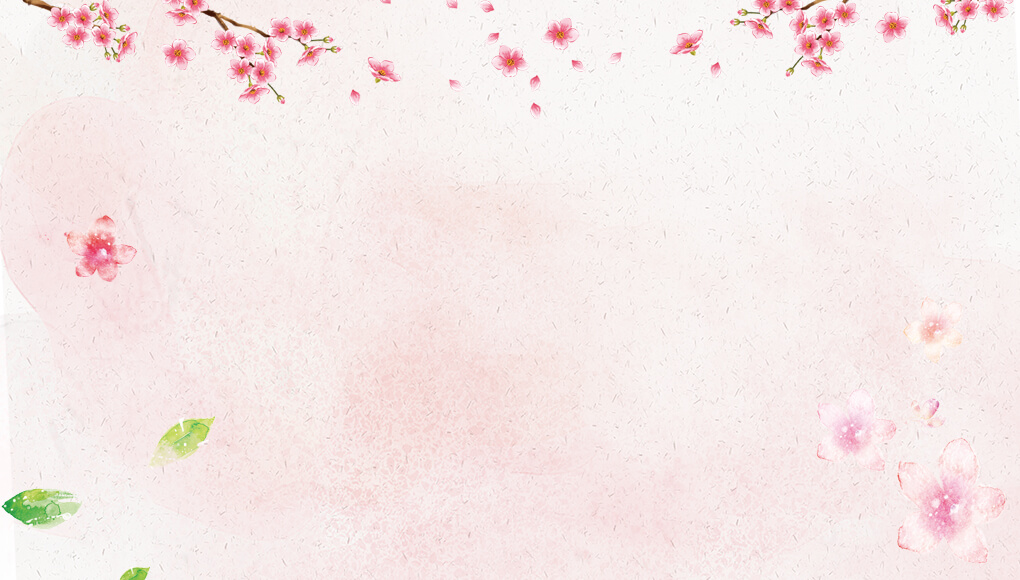 文字内容
文字内容
文字内容
文字内容
文字内容
文字内容
文字内容
文字内容
文字内容
文字内容
点击添加文字内容点击添加文字内容
点击添加文字内容点击添加文字内容
点击添加文字内容点击添加文字内容
点击添加文字内容点击添加文字内容
.
点击添加文字内容点击添加文字内容
点击添加文字内容点击添加文字内容
点击添加文字内容点击添加文字内容
点击添加文字内容点击添加文字内容
点击添加文字内容点击添加文字内容
点击添加文字内容点击添加文字内容
点击添加文字内容点击添加文字内容
点击添加文字内容点击添加文字内容
点击添加文字内容点击添加文字内容
点击添加文字内容点击添加文字内容
点击添加文字内容点击添加文字内容
点击添加文字内容点击添加文字内容
点击添加文字内容点击添加文字内容
点击添加文字内容点击添加文字内容
点击添加文字内容点击添加文字内容
点击添加文字内容点击添加文字内容
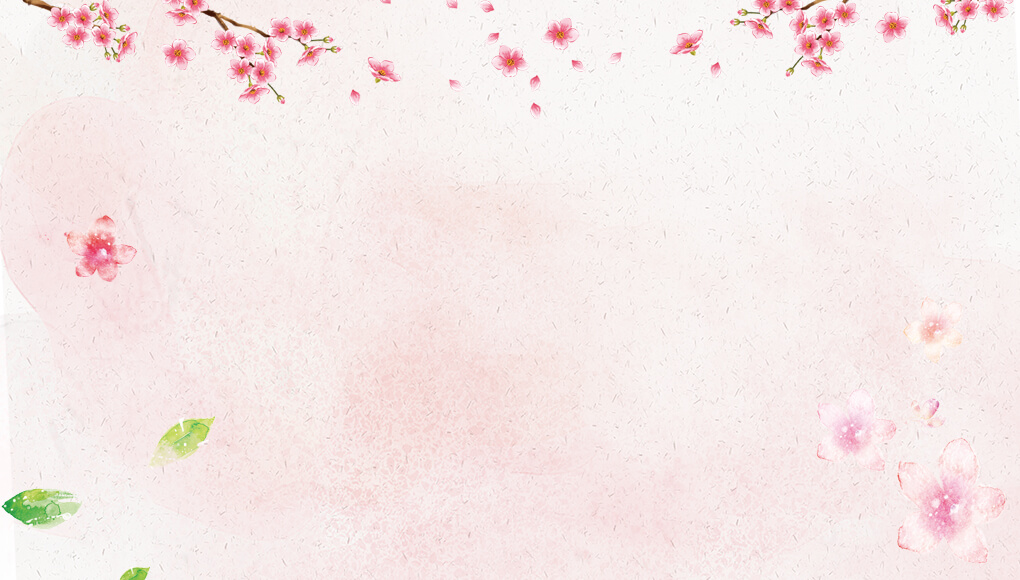 JANUARY
FEBRUARY
MARCH
APRIL
30
19
12
4
Saturday
Monday
Tuesday
Wednesday
文字内容
文字内容
文字内容
文字内容
点击添加文字内容点击添加文字内容
点击添加文字内容点击添加文字内容
点击添加文字内容点击添加文字内容
点击添加文字内容点击添加文字内容
点击添加文字内容点击添加文字内容
点击添加文字内容点击添加文字内容
点击添加文字内容点击添加文字内容
点击添加文字内容点击添加文字内容
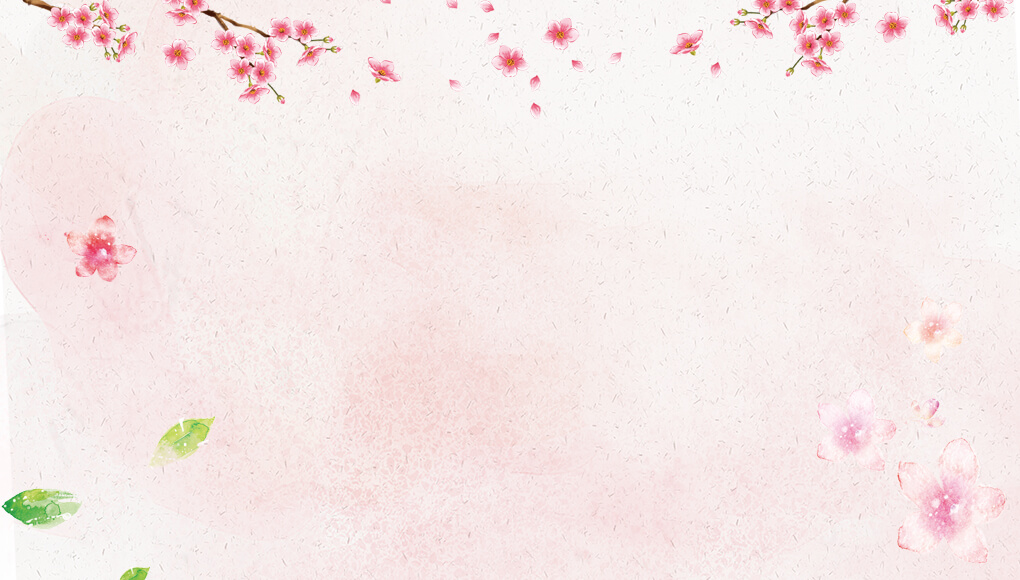 文字内容
文字内容
文字内容
文字内容
点击添加文字内容点击添加文字内容
点击添加文字内容点击添加文字内容
点击添加文字内容点击添加文字内容
点击添加文字内容点击添加文字内容
点击添加文字内容点击添加文字内容
点击添加文字内容点击添加文字内容
点击添加文字内容点击添加文字内容
点击添加文字内容点击添加文字内容
文字内容文字内文字内容




点击添加文字内容点击添加文字内容
点击添加文字内容点击添加文字内容点击添加文字内容点击添加文字内容
点击添加文字内容点击添加文字内容
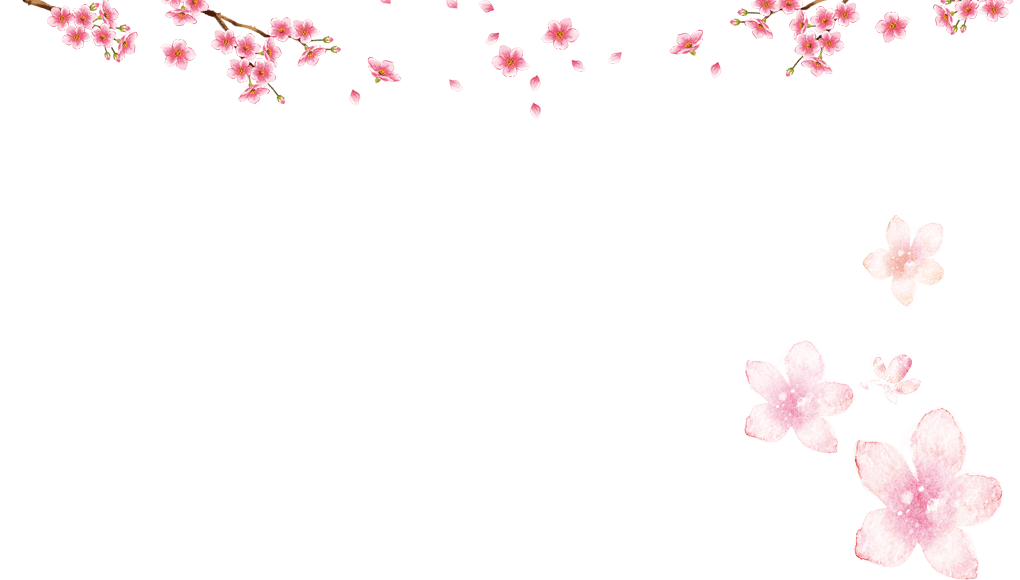 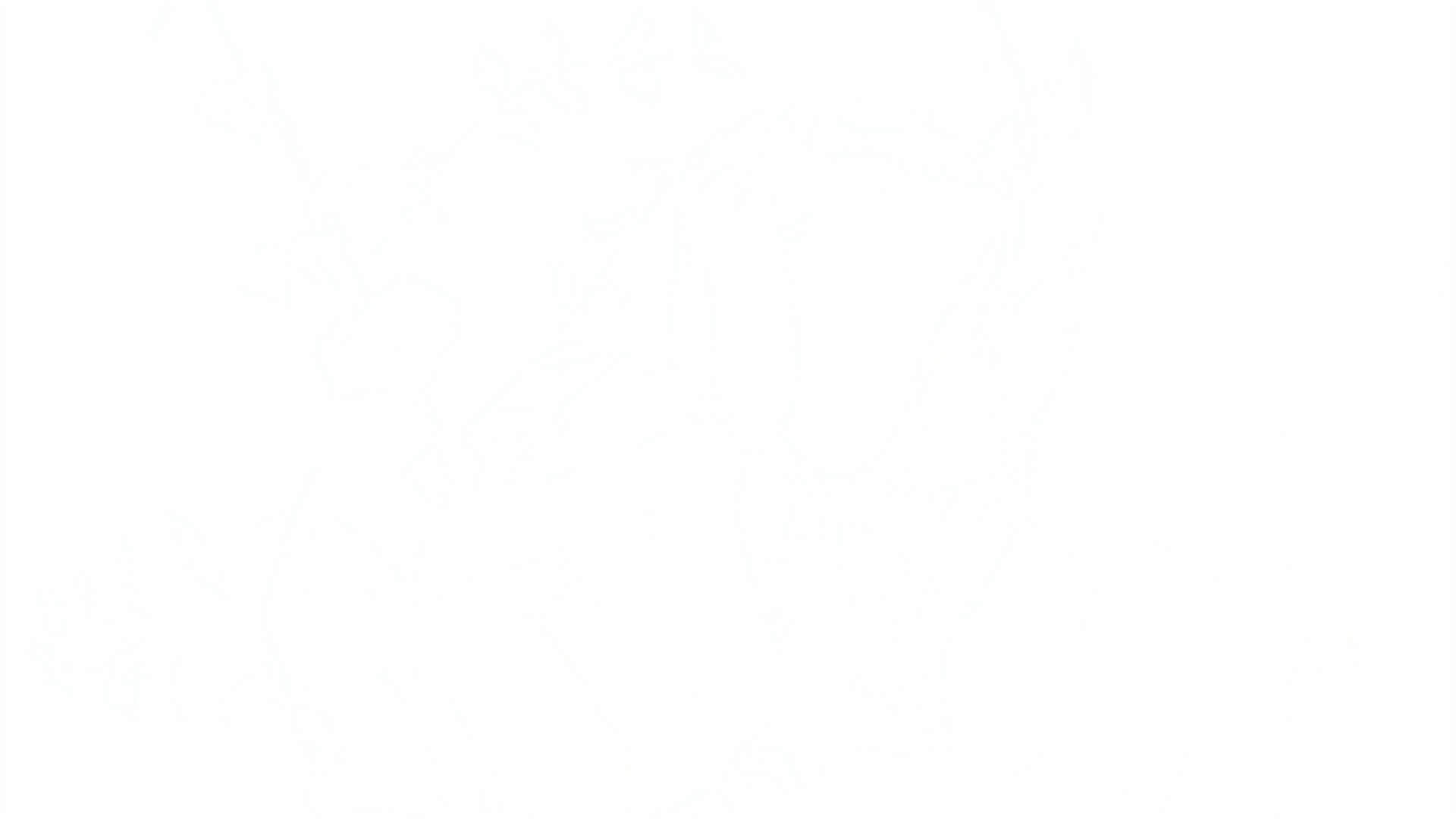 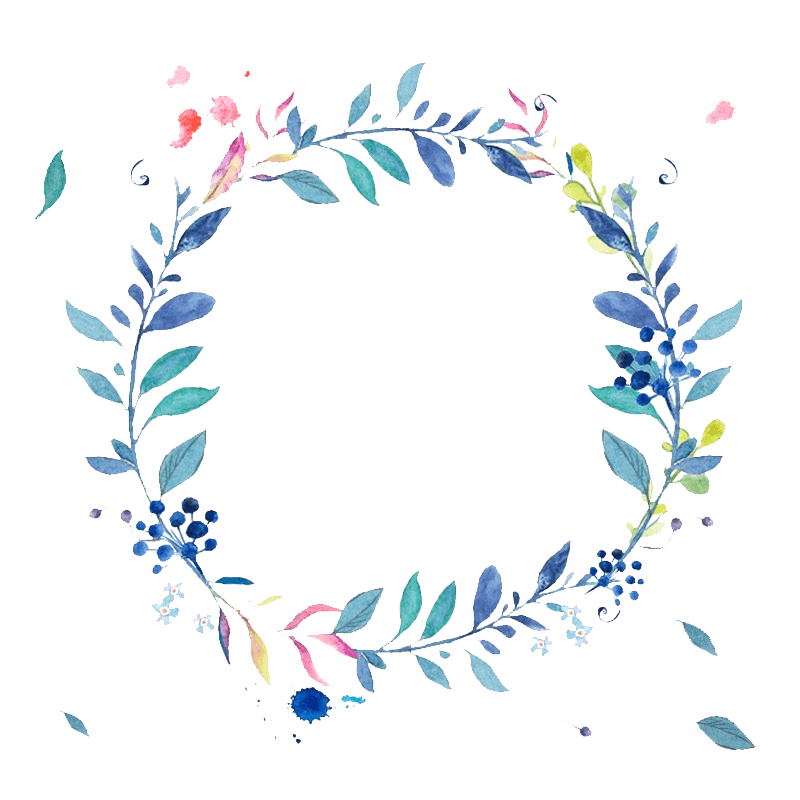 谢谢观赏
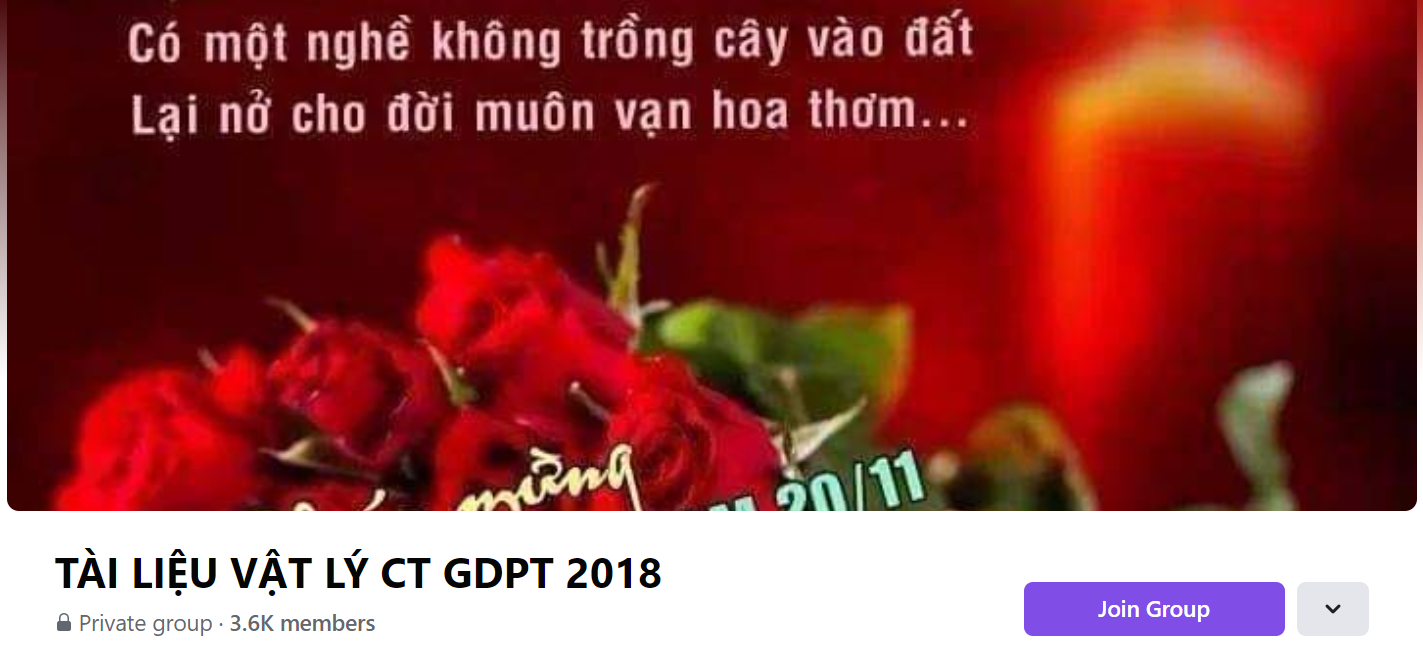 SƯU TẦM: ĐOÀN VĂN DOANH, NAM TRỰC, NAM ĐỊNH
LINK NHÓM DÀNH CHO GV BỘ MÔN VẬT LÝ TRAO ĐỔI TÀI LIỆU VÀ CHUYÊN MÔN CT 2018
https://www.facebook.com/groups/299257004355186